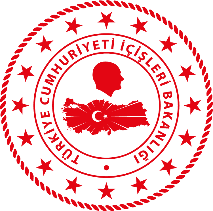 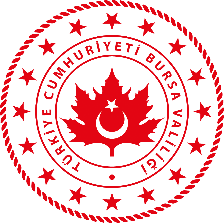 KOLLUK GÖZETİM İLE İLGİLİ HUKUKİ DÜZENLEMELER
İl İdare Kurulu Müdürlüğü

Ocak 2024
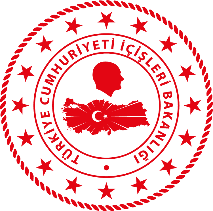 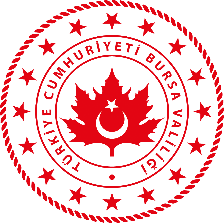 KOLLUK GÖZETİM KOMİSYONU KURULMASI HAKKINDA KANUN
Kanun Numarası	: 6713

Kabul Tarihi		: 3/5/2016

Yayımlandığı Resmî Gazete	
Tarih	: 20/5/2016	
Sayı	: 29717
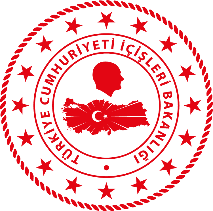 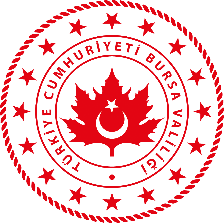 KANUNUN AMACI
Kolluk personeli hakkındaki şikayetlerin incelenmesi, izlenmesi ve sonuçlandırılmasını sağlayan mekanizmaların daha etkili ve hızlı işlemesini sağlamak,
Kolluk şikayet sisteminin saydamlığını ve güvenirliliğini artırmak,
      Bu suretle;
Kolluk kuvvetlerine duyulan toplumsal güveni artırmak amaçlanmıştır.
Kolluk teşkilatlarının hesap verebilirliğini, etkinliğini ve saydamlığını güçlendirmek hedeflenmiştir.
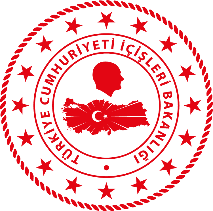 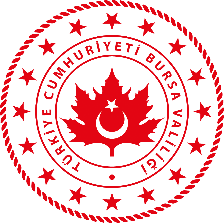 KANUNUN KAPSAMI
1- Emniyet Genel Müdürlüğü
2- Jandarma Genel Komutanlığı
3- Sahil Güvenlik Komutanlığı
Personeli hakkındaki ihbar, şikayet ve re’sen başlatılan işlemlerin merkezi bir sistemde kayıt altına alınarak izlenmesini ve belirli suçların soruşturulmasını kapsamaktadır.
Jandarma Genel Komutanlığı ve Sahil Güvenlik Komutanlığı teşkilâtında görevli kolluk personelinin askerî görevlerinden doğan suçları, bu KANUNUN KAPSAMI DIŞINDADIR.
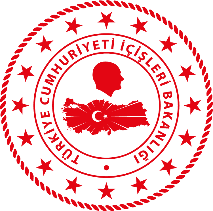 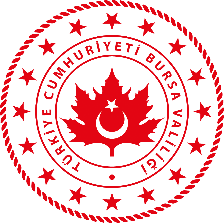 AVRUPA BİRLİĞİ MÜKTESABINA UYUM MEKANİZMALARI
1- Kolluk Gözetim Komisyonu
2- Mülkiye Müfettişleri Tarafından Soruşturulacak Suçlar
3- Merkezi Kayıt Sistemi
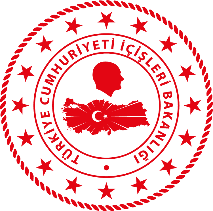 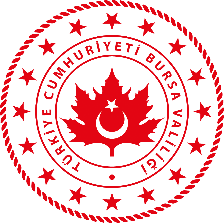 KOLLUK GÖZETİM KOMİSYONU
1- İçişleri Bakanlığı Bakan Yardımcısının başkanlığında, 
2- Türkiye İnsan Hakları ve Eşitlik Kurumu Başkanı, 
3- Mülkiye Teftiş Kurulu Başkanı, 
4- İçişleri Bakanlığı Hukuk Hizmetleri Genel Müdürü, 
5- Adalet Bakanlığı Ceza İşleri Genel Müdürü, 
6- Üniversitelerin ceza ve ceza usul hukuku ana bilim dallarında görevli öğretim üyeleri arasından Cumhurbaşkanınca seçilecek bir üye ile,
7- Baro başkanı seçilme yeterliğine sahip serbest avukatlar arasından Cumhurbaşkanınca seçilecek bir üyeden oluşur.
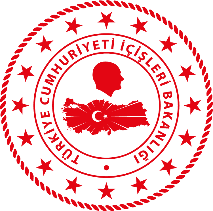 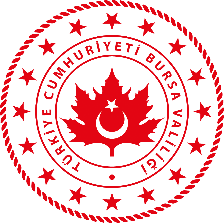 KOLLUK GÖZETİM KOMİSYONU
Komisyon üyeliklerine öğretim üyeleri ve serbest avukatlar arasından seçilecek üyelerin görev süresi dört yıldır.
Seçimle gelen üyeler, üyelikleri süresince Komisyondaki görevlerinden alınamazlar.
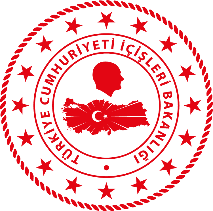 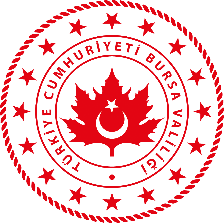 KOLLUK GÖZETİM KOMİSYONU
Kamuoyunun kolluk şikayet sistemine güven duygusunu güçlendirmek ve sivil inisiyatifi vurgulamak amacıyla, Baro ve üniversitelerin temsili sağlanmıştır. 
Komisyonun fonksiyonel bağımsızlığını ve tarafsızlığını vurgulamak ve korumak amacıyla, kolluk teşkilatlarının temsilcilerine Komisyonda yer verilmemiştir.
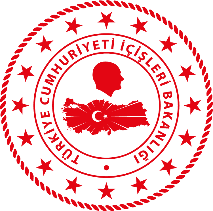 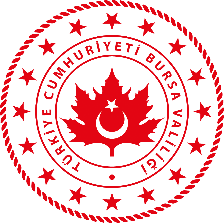 KOLLUK GÖZETİM KOMİSYONU
Komisyon, görev ve yetkilerini kendi sorumluluğu altında bağımsız olarak yerine getirir. Organizasyonel değil, fonksiyonel bağımsızlık söz konusudur.
Komisyon re’sen harekete geçebilir. 
Komisyonun Sekretarya hizmetleri, Mülkiye Teftiş Kurulu Başkanlığı’nca yerine getirilir.
Komisyonun faaliyetleri ile ilgili ödenek İçişleri Bakanlığı bütçesine konulur.
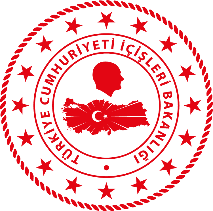 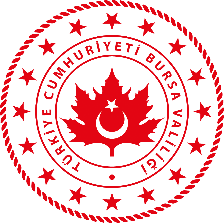 MÜLKİYE MÜFETTİŞLERİ TARAFINDAN SORUŞTURULACAK SUÇLAR
Öldürme suçu, 
Kasten yaralama suçu, 
İşkence suçu, 
Zor kullanma yetkisine ilişkin sınırın aşılması suçu, 
Suç işlemek amacıyla örgüt kurma suçu,
Örgüt faaliyeti çerçevesinde işlenen suçlar
ile ilgili ön incelemelerin ve/veya disiplin soruşturmalarının uzmanlaştırılmış mülkiye müfettişleri tarafından yapılması esastır.
Cumhuriyet savcılarının doğrudan soruşturma yapabilmelerine ilişkin özel hükümler saklıdır. 
Cumhuriyet Savcıları bu soruşturmaları bizzat ve öncelikle yapar.
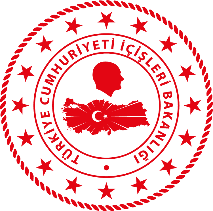 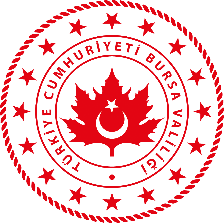 MERKEZİ KAYIT SİSTEMİ
Kolluk personeli hakkında Bakanlık ve bağlı kuruluşlar ile valilikler ve kaymakamlıklarca gerçekleştirilen ceza ve disiplin işlemlerinin anında izlenebileceği bir sistemdir.
Kolluk personeliyle ilgili tüm ihbar ve şikayetler kaydedilir.
Her bir ihbar veya şikayete ayrı bir numara verilir.
Ceza veya disiplin işlemi gerektiren fiil ve hallerin re’sen tespit edilmesi durumunda da Merkezi Kayıt Sisteminden bir numara verilir. 
Merkezi Kayıt Sistemine işlenen veriler kişisel veri sayılır.
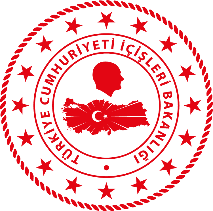 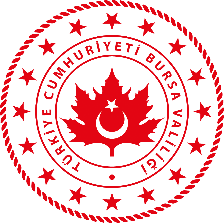 SEKRETARYA
Komisyonun sekretarya hizmetleri, Mülkiye Teftiş Kurulu Başkanlığı tarafından yerine getirilir. Komisyonun sekretarya hizmetleri için Kurul bünyesinde şube müdürlükleri oluşturulur.
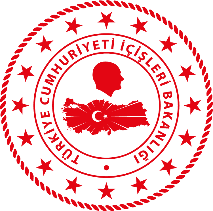 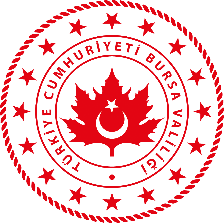 6713 SAYILI KOLLUK GÖZETİM KOMİSYONU KURULMASI HAKKINDA KANUNUN UYGULANMASINA DAİR YÖNETMELİK 

07 AĞUSTOS 2019 tarih ve 30855 sayılı Resmi Gazete
“6713 sayılı Kolluk Gözetim Komisyonu Kurulması Hakkında Kanunun Uygulanmasına Dair Yönetmelik” 3/5/2016 tarihli ve 6713 sayılı Kolluk Gözetim Komisyonu Kurulması Hakkında Kanuna dayanılarak hazırlanmıştır. Başka bir deyişle, bu Yönetmeliğin temel amacı; 

Kolluk hakkındaki şikayetlerin incelenmesi, izlenmesi ve sonuçlandırılmasını sağlayan mevcut mekanizmaların daha etkili ve hızlı işlemesi, ayrıca kolluk şikayetlerinde saydamlığı sağlamak sureti ile kolluk kuvvetlerimizin töhmet altında kalmalarının önlenmesini hedefleyen 6713 sayılı Kanunun uygulanmasını sağlamaktır.
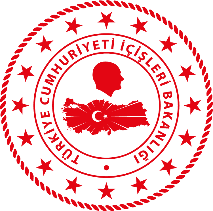 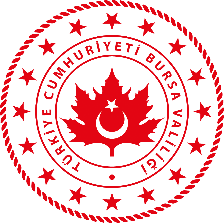 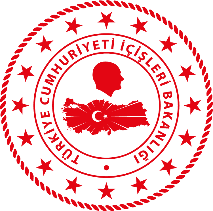 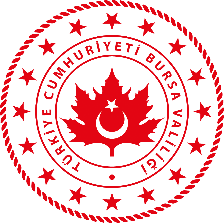 Bu bağlamda, 6713 sayılı Kanunda; 
Kolluk Gözetim Komisyonu sekretarya hizmetlerinin yürütülmesi, merkezi kayıt sistemin işleyişi ile Mülkiye Teftiş Kurulu içinde oluşturulacak müfettişler grubunun belirlenmesi, görevlendirilmesi ile hizmet içi eğitimlerine ilişkin usul ve esasların İçişleri Bakanlığı tarafından hazırlanarak Bakanlar Kurulu kararıyla yürürlüğe konulacak Yönetmeliklerle düzenleneceği hüküm altına alınmıştır. Yönetmelik bu hususlar ile Kanunda yer alan diğer hükümlerin uygulamasını düzenlemektedir.
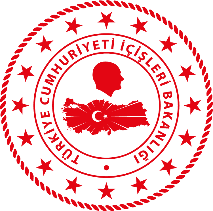 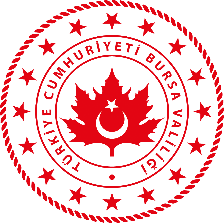 Yönetmelik, 6713 sayılı Kanun hükümlerine paralel olarak, Emniyet Genel Müdürlüğü, Jandarma Genel Komutanlığı ve Sahil Güvenlik Komutanlığında görev yapan kolluk görevlilerinin işlediği iddia edilen suçlarla veya disiplin cezasını gerektiren eylem, tutum ve davranışlarıyla ilgili idarî merciler tarafından yapılan iş ve işlemleri kapsamaktadır. Bu iddialara ilişkin adli merciler tarafından yürütülen iş ve işlemler, özel mevzuatında yer alan hükümler çerçevesinde yerine getirilmesine devam edilecektir.

Bu amaçla hazırlanan Yönetmelik (4) kısımdan oluşmaktadır.
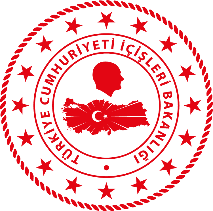 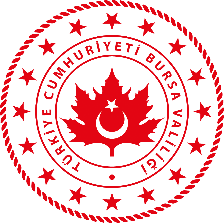 a) Birinci kısım iki bölümden oluşmaktadır.

- Birinci bölümde, Yönetmelikte yer alan düzenlemelere açıklık getirmek amacıyla gerekli olan kavramların tanımlarına yer verilmektedir. 

- İkinci bölümde kolluk şikâyet sisteminin temel ilkeleri düzenlenmektedir. Yönetmelikte kolluk şikâyet sistemine ilişkin olarak yürütülen bütün iş ve işlemlerin uzmanlaşma, şeffaflık, hesap verebilirlik, zamanlılık, katılımcılık ile bağımsızlık ve tarafsızlık ilkelerine uygun olarak yerine getirileceği hüküm altına alınmaktadır.
b) İkinci kısım beş bölümden oluşmaktadır.

 Kanunda, Kolluk Gözetim Komisyonu özerk bir yapı şeklinde örgütlendirilmemiş, İçişleri Bakanlığı bünyesinde sürekli bir kurul olarak teşekkül ettirilmiştir. Komisyonun organik değil, fonksiyonel ve operasyonel anlamda bağımsızlığının sağlanması hedeflenmiştir.  Yönetmeliğin bu kısmında Kanun ile öngörmüş olan bu yapı çerçevesinde, Kolluk Gözetim Komisyonu’nun oluşumu, görev ve yetkileri ile çalışma usul ve esasları düzenlenmektedir. Komisyona Kanun ile verilen görev ve yetkiler ayrıntılı olarak ele alınmakta, hangi esaslar içerisinde yerine getirileceği hüküm altına alınmaktadır.
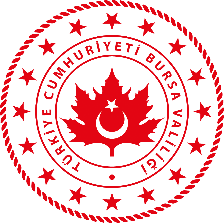 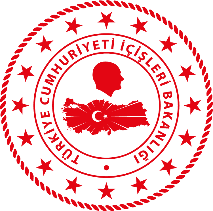 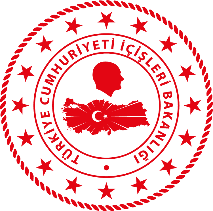 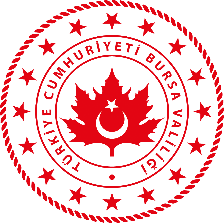 Komisyonun temel görevi, şikâyet sisteminin Kolluk Gözetim Komisyonu tarafından izlenmesi, gözetlenmesi ve standartlarının belirlenmesi konusunda önerilerde bulunmaktır. Komisyonun doğrudan icrai bir görevi bulunmamaktadır Kanun ile Kolluk Gözetim Komisyonunun merkezî bir otorite sıfatıyla kolluk şikâyet sistemine ilişkin konularda Jandarma Genel Komutanlığı, Emniyet Genel Müdürlüğü ve Sahil Güvenlik Komutanlığı arasında uygulama birliğini sağlaması hedeflenmekte, ayrıca oluşturulacak veri tabanı ile ileriye dönük politikalar geliştirilmesine katkı sağlaması, kolluk teşkilâtının hesap verebilirliği, etkinliği ve saydamlığını güçlendirmesi, kolluğa yönelik toplumsal güvenin artmasına katkı sağlaması amaçlanmaktadır. Yönetmelikte Kanunda yer alan bu hükümlere uygun olarak düzenlemeler öngörülmüş, Komisyonun almış olduğu kararların Bakanlık Makamına sunulması hüküm altına alınmıştır.

Bunun yanı sıra Komisyon sekretaryası ve bağlı şube müdürlüklerinin oluşumu, görev ve yetkileri, müfettişler grubunun teşekkül esasları ve görevlendirme yöntemleri, yetki ve sorumlulukları, hizmet içi eğitime ilişkin hükümleri yine bu kısımda ayrıntılı olarak düzenlenmektedir.
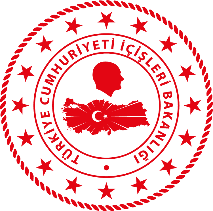 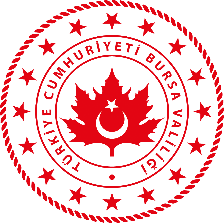 c) Üçüncü kısım üç bölümden oluşmaktadır. Kolluk personeli hakkındaki ihbar ve şikâyetler, memnuniyet bildirimleri, ihbar ve şikâyetlere ilişkin başvuru esasları, ihbar ve şikâyetler üzerine yapılacak iş ve işlemler ayrıntılı olarak düzenlenmektedir. Katalog suçlara ilişkin soruşturma usulü ile bu suçlarla ilgili araştırma, ön inceleme ve/veya disiplin soruşturmalarının yerine getirilmesi kararına esas olacak değerlendirme kriterleri ortaya konulmaktadır.
Bu kısımda ayrıca kolluk şikâyetlerine ilişkin yeni sistemin etkin şekilde işlemesini temin etmek amacıyla valilik ve kaymakamlık ile kolluk birimlerinde oluşturulması ön görülen şikâyet bürolarının teşekkülüne ve görevlerine ilişkin hükümlere yer verilmektedir.  
Merkezi kayıt sisteminin kurulumu ve genel olarak işleyişine ilişkin esaslar ile sistemde kayıt altına alınacak verilere ve bu verilerin gizliliğinin korunmasına ilişkin hükümler bu kısımda ayrıntılı olarak düzenlenmektedir.
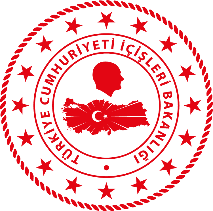 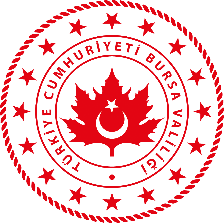 ç) Dördüncü kısım ise üç bölümden oluşmaktadır.
Birinci bölümde disiplin soruşturmasına ilişkin şikâyetçi ve şikâyet edilen kolluk görevlilerine yapılacak bildirimlerin” ve “ihbar ve şikâyetler üzerine yürütülen araştırma görevinin” hangi esaslar dairesinde yerine getirileceği hususları düzenlenmektedir. Ayrıca, “araştırma görevi sonunda alınan kararının da şikâyetçi ile ihbar ve şikâyet edilen kolluk personeline bildirilmesi” hususu Yönetmelik ile hüküm altına alınmaktadır.  
İkinci bölümde “Cumhuriyet savcılıkları tarafından kolluk personeli hakkında yürüttükleri soruşturmalara ilişkin idari mercileri bilgilendirmelerine” ve “Cumhuriyet savcılıklarının müfettiş ve muhakkiklerin ihtiyaç duydukları belgeleri vermesine” ilişkin hususlar düzenlenmektedir.
Üçüncü bölümde ise bütçe ve mali hükümler ile denetime ve düzenleyici işlemlere ilişkin esaslar yer almaktadır. Yönetmeliğin 87 inci maddesi çerçevesinde, İçişleri Bakanlığının gerek görülen hallerde, Yönetmeliğin uygulanması sağlamak amacıyla düzenleyici işlemleri çıkarmakla görevli ve yetkili olduğu hüküm altına alınmakta, 89 uncu maddesiyle de Yönetmeliğin uygulanmasından doğabilecek tereddütleri gidermeye ve diğer usul ve esasları belirlemeye İçişleri Bakanı yetkili kılınmaktadır. Yönetmeliğin 84 üncü maddesinde, 5442 sayılı İl İdaresi Kanunun amir hükümleri çerçevesinde, Komisyon ile bağlı kuruluşların taşra teşkilatları arasındaki her türlü yazışmanın mülki idare amirlikleri aracılığı ile yapılacağı hususu düzenlenmektedir. Yönetmeliğin 81 inci maddesinde ise, Kanun ve Yönetmelikte belirtilen hususlar dışında mülkiye müfettişleri ile bağlı kuruluş müfettişlerinin çalışma usul ve esaslarının kendi özel mevzuatlarına tabi olacağı vurgulanmaktadır. Yönetmeliğin 85 inci maddesi ile de Komisyonun, görev alanı ile ilgili olarak, diğer ülke kurum ve kuruluşları ile uluslararası kuruluşların ilgili birimleriyle iletişim ve işbirliği içerisinde bulunacağı hususu düzenlenmektedir.
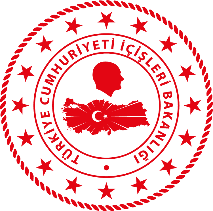 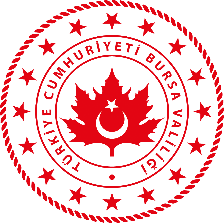 AMAÇ VE KAPSAM
- Hızlı ve Etkili Sistem- Usul ve Esasların Belirlenmesi- Merkezi Kayıt Sistemi- Müfettişlerin Belirlenmesi- Görevlendirilme Yöntemi- Hizmet İçi Eğitim
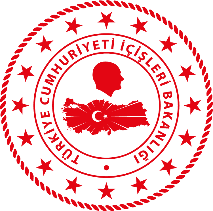 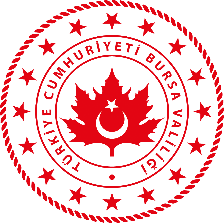 TEMEL İLKELER
- Uzmanlaşma- Şeffaflık - Hesap Verebilirlik- Zamanlılık- Katılımcılık- Bağımsızlık ve Tarafsızlık
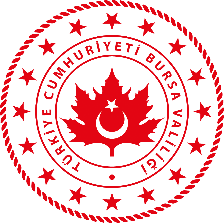 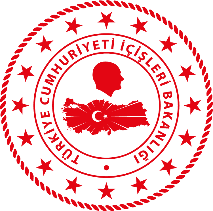 İHBAR-ŞİKAYET-MEMNUNİYET
Madde 59:- Herkesin hak arama hürriyeti kapsamında ihbar ve şikayet hakkı var.- Kolluk görevlisinin tutum ve davranışları ile ilgili memnuniyet bildirebilir. - Kanuni temsilci veya vekil ise kanıtlayıcı belge sunulur.  (adı, soyadı, imzası, adresi, e-posta, tel, faks)
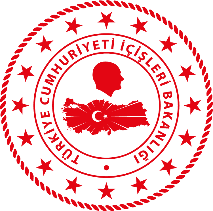 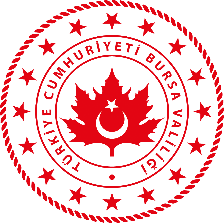 Madde 60:- Ad, Soyad, Adres, TC kimlik No, Pasaport No, olayın meydana geldiği yer ve zaman, kişi veya kişiler- Islak imza, güvenli elektronik imza, e-posta yolu- Varsa video kaydı, fotoğraf, karar, haber ve yazışma örnekleri, sosyal medya yazışmaları ve benzeri belgeler- Medeni hakları kullanmaktan yoksunluk durumunda buna ilişkin raporİddiaların sıhhatinin şüpheye yer vermeyecek belgelerle ortaya konulması halinde kişisel bilgilere gerek yok
İHBAR VE ŞİKAYETTE 
BULUNMASI GEREKEN HUSUSLAR
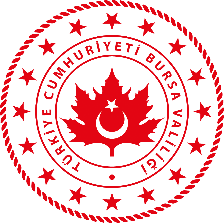 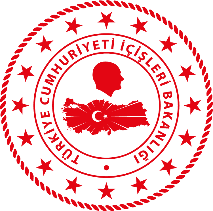 ŞİKAYET VE MEMNUNİYET BİLDİRİM MERCİLERİ,
				           YÖNTEMLERİ
Madde 61:- Cumhurbaşkanlığı, - İçişleri Bakanlığı- Mülki Makamlar- Taşra Kolluk Birimleri- Bağlı Kuruluşlar (İlgili Merkez Birimleri)- Elden, yazılı dilekçe, sözlü, telefon, mektup, faks, eposta, başvuru formu
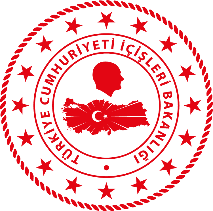 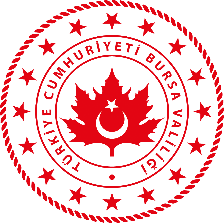 YAPILACAK İŞLEMLER
Madde 61:2- Yapılan sözlü ihbar ve şikayetlerde öncelikle şikayetçi veya ihbarcının kimlik bilgisi tespit edilerek, ifadesi tutanağa geçirilir. Muhbir ve müştekinin ihbar ve şikayete esas konu, biliniyorsa kişi veya kişiler açıkça belirtilir, varsa deliller tutanağa ek yapılır. Başvurunun tutanağa geçirilmek koşuluyla sözlü yapılması durumunda başvuranın imzası ve adresi de tutanağa alınır.Telefonla yapılan başvurularda 59’ uncu ve 60’ ıncı maddelerde belirtilen ihbar ve şikayette bulunması gereken unsurlar, ihbar ve şikayeti alan personel tarafından derhal tutanağa bağlanır. Bu tutanağın ihbarcı ve şikayetçi tarafından imzalanması şartı aranmaz.
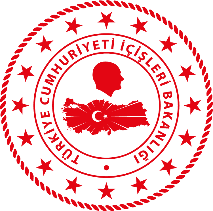 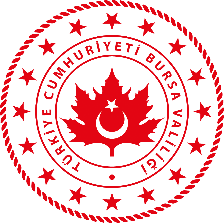 YAPILACAK İŞLEMLER
3- İhbar ve şikayetin ya da memnuniyet bildiriminin yetkili olmayan bir idari makama yapılması durumunda, başvuru yetkili idari makama gönderilir ve ayrıca başvuru sahibine de bilgi verilir.4- Engelli bireylerin başvurularını kolaylaştırmak için gerekli tedbirler alınır.5- Kolluk personeli hakkındaki Cumhurbaşkanlığı İletişim Merkezi (CİMER) ile diğer kurumsal başvuru kanalları kullanılarak yapılan ihbar ve şikayetler ya da memnuniyet bildirimleri hakkında da bu Yönetmelik hükümleri uygulanır.
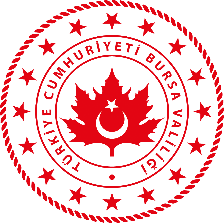 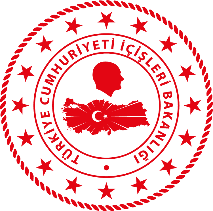 HAKKIN KÖTÜYE KULLANILMASI
Kolluk personeli hakkındaki ihbar ve şikayetin, garaz veya mücerret hakaret için, uydurma bir suç isnadı suretiyle yapıldığının araştırma, ön inceleme sonucunda veya soruşturma ve yargılamanın tabi olduğu kanuni işlem sonucunda bu isnadın sabit olmadığının anlaşılması halinde merkezde bu memurun en üst amiri, illerde valiler tarafından isnatta bulunanlar hakkında kamu davasının açılması Cumhuriyet Savcılığından talep edilir.
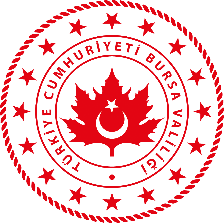 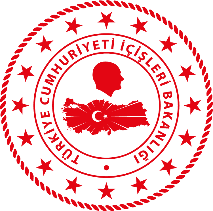 HAKKIN KÖTÜYE KULLANILMASI
Kolluk personelinin birinci fıkrada belirtilen durumlarda kamu davası açılması için Cumhuriyet Başsavcılığına başvurma ve haksız isnatta bulunanlar hakkında genel hükümlere göre tazminat davası açma hakları saklıdır.
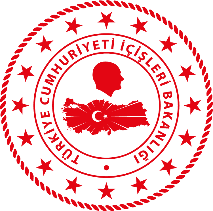 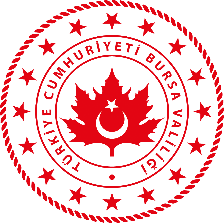 Madde 63: Araştırma; Suç iddiası içeren herhangi bir ihbar ve şikayet, taşrada görevli personel için mülki idare amirliklerince, bağlı kuruluşların merkez teşkilatlarında görevli personel için ilgili personel birimlerince, evvela, 59’ uncu ve 60’ ıncı maddelerde belirtilen unsurları taşıyıp taşımadığı yönüyle incelenir. Zamanaşımına uğrama ihtimali bulunan ihbar ve şikayetlere öncelik verilir.
İHBAR VE ŞİKAYET DİLEKÇELERİ ÜZERİNE YAPILACAK İŞLEMLER
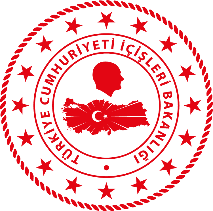 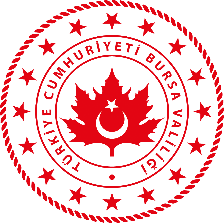 İHBAR VE ŞİKAYET DİLEKÇELERİ ÜZERİNE YAPILACAK İŞLEMLER
Kimlik bilgileri hiç bulunmayan ya da yanlış olan ihbar ve şikayetler ile kimliğin tespit edilemediği durumlarda (telefon, mektup, e-posta gibi) iddiaların somut verileri içerip içermediği değerlendirilir. İhbar ve şikayetin içeriğinden Kanunda belirtilen unsurları taşıyıp taşımadığı hususu doğrudan veya olağan idari usullerle anlaşılmıyor ise müfettiş veya muhakkik eliyle araştırma yaptırılır.
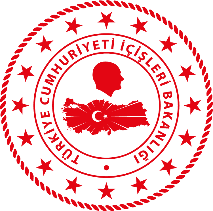 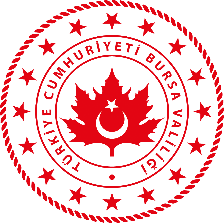 YAPILACAK İŞLEMLER
Araştırma;- MİA Sınıfı veya Kolluk Görevlilerinin Üstü- 45 gün içinde Araştırma Raporu/Gerekiyorsa Soruşturma Talebi- Gerekçe gösterilmek sureti ile ek süre talep edilir.-İhbar ve şikayet niteliği taşımayanlarla ilgili olarak 3071 sayılı Kanuna göre işlem yapılır.
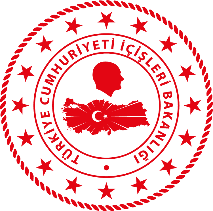 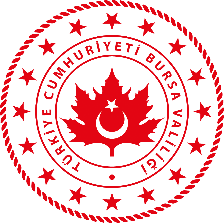 Madde 64:- Soyut ve genel- Kişi ve olay belirtilmemesi- Ciddi bulgu ve belgelere dayanmama- Yanlış ad, soyad, imza veya adresDurumlarında,İHBAR VE ŞİKAYET 4483 sayılı Kanunun 3. maddesinde belirtilen SORUŞTURMA İZNİ VERMEYE YETKİLİ MERCİLERCE  İŞLEME KONULMAZ.
İŞLEME KONULMAMA
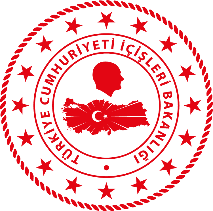 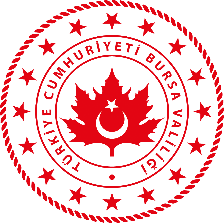 İŞLEME KONULMAMA
Yalnızca disiplin suçu iddiası niteliğinde olan ve 59’ uncu ve 60’ ıncı maddelerde belirtilen şartları taşımadığı anlaşılan ihbar ve şikâyetler ise başvurunun intikal ettiği disiplin amirince, araştırma yapılmış ise araştırma emrini veren disiplin amirince işleme konulmaz. Bu bendin tatbikinde disiplin amiri olarak; ilde vali, ilçede kaymakam, bağlı kuruluşların merkez teşkilatlarında, Cumhurbaşkanı kararı veya Cumhurbaşkanı onayı ile atananlar için İçişleri Bakanı, diğerleri için ilgisine göre Jandarma Genel Komutanı, Emniyet Genel Müdürü veya Sahil Güvenlik Komutanı anlaşılır.
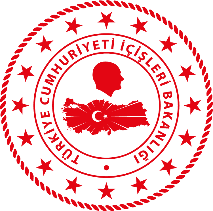 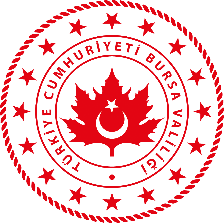 KAPSAM DIŞI İHBAR VE ŞİKAYETLER
a) Kamu kurum ve kuruluşlarından talep mahiyeti taşıyan ve idari bir işlem veya eylemle çözümlenebilecek vasıfta olan,b) Kamu kurum ve kuruluşlarının ifa ettikleri hizmetlerde, tesis ettikleri idari işlemlere ilişkin olup ihtilaf halinde idari yargıda dava konusu edilebilecek nitelikte olan,c) İdare ile gerçek ya da tüzel kişiler arasında özel hukuk ilişkilerinden kaynaklanan ve taraflarca adli yargı mercilerinde dava konusu edilebilecek hukuki uyuşmazlıklara ilişkin bulunan,ç) İdarenin veya personelin hukuki sorumluluğunu gerektirebilecek nitelikte bulunan, ihbar veya şikayetlerin ilgili mevzuat çerçevesinde sonuçlandırılması sağlanır.
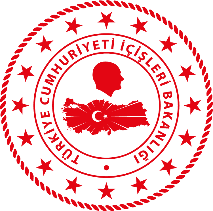 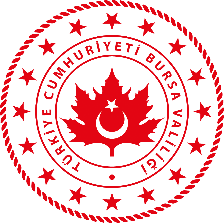 KAPSAM DIŞI İHBAR VE ŞİKAYETLER
İhbar ve şikayet birinci fıkradaki nitelikte olup, konunun Bakanlık, Komisyon, bağlı kuruluşlar ve mülki idare amirliklerinin görev, yetki ve sorumluluk alanında bulunması halinde; yargı mercilerinin görevine giren konularla ilgili olanlar hariç, gerekli karar ve tedbirler alınır ve yapılan işlem hakkında başvuru sahibine bilgi verilir. İstemin yerine getirilmesi maddi ve/veya hukuki sebeplerle mümkün değilse durum başvuru sahibine gerekçesiyle bildirilir. Bu fıkra kapsamındaki başvurular en geç otuz gün içinde sonuçlandırılır. Bu süre içinde sonuçlandırılamayan başvurularla ilgili işlemin safahatı hakkında dilekçe sahiplerine bilgi verilir. İşlem safahatının duyurulması halinde alınan sonuç ayrıca bildirilir.
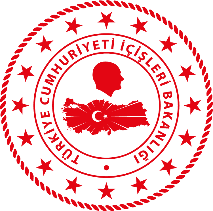 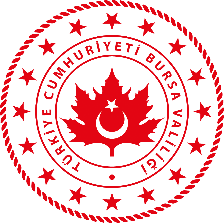 KATALOG SUÇLAR
- ÖLDÜRME- KASTEN YARALAMA- İŞKENCE- ZOR KULLANMA YETKİSİNE İLİŞKİN      SINIRIN AŞILMASI- SUÇ İŞLEMEK AMACIYLA ÖRGÜT KURMA- ÖRGÜT FAALİYETİ ÇERÇEVESİNDE İŞLENEN SUÇLAR
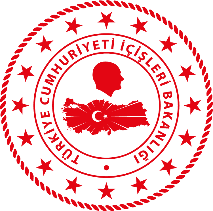 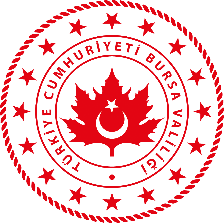 KATALOG SUÇLARA İLİŞKİN SORUŞTURMA USULÜ
- 4483 S.K. kapsamı dışında ise genel hükümlere göre Cumhuriyet Savcılığına, kapsamında ise ön inceleme- Disiplin işlemi için Kurul BaşkanlığınaValilik ve Kaymakamlıklar tarafından yürütülmesi halinde öncelik MİA/Olmadığı takdirde gerekçe ve Komisyona bildirim- İhtiyaç halinde ortak görev
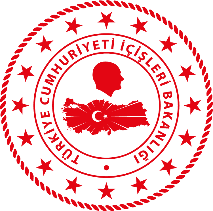 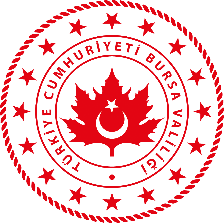 KATALOG SUÇLARA İLİŞKİN SORUŞTURMA USULÜ
-MİA dışı ise kolluk görevlisinin üstüİhbar ve şikayetler doğrudan Bakanlığa ve Bağlı Kuruluşlara intikal etmesi ya da resen öğrenilmesi durumunda;- 4483 S.K. kapsamı dışında ise genel hükümlere göre Cumhuriyet Savcılığına, kapsamında ise ön inceleme- Disiplin işlemi için Kurul Başkanlığına
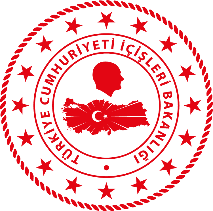 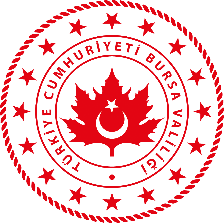 KATALOG SUÇLARA İLİŞKİN SORUŞTURMA USULÜ
- Ön inceleme ve/veya disiplin soruşturmasını icra etmek üzere müfettiş görevlendirilmesi durumunda, diğer idari mercilerce başlatılmış ve henüz yetkili disiplin amir veya kurullarınca sonuçlandırılmamış olan ön inceleme ve/veya disiplin soruşturmaları, dizi pusulasına bağlı olarak mülkiye müfettişine devredilir.- Ön incelemeler ve/veya disiplin soruşturmalarının bağlı kuruluşların merkez teşkilatına yaptırılması durumunda; bu işlemler bağlı kuruluşların teftiş ve denetim birimleri tarafından yerine getirilir.- Olayın niteliği gereği ihtiyaç duyulması durumunda, mülkiye müfettişiyle birlikte bağlı kuruluşların müfettişleri de görevlendirilebilir.
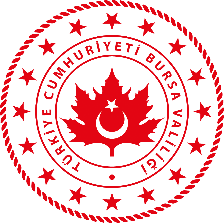 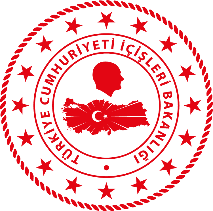 MERKEZİ KAYIT SİSTEMİ
Bakanlık tarafından Komisyon ile bağlı kuruluşlar ve mülki idare amirlikleri arasında, kolluk görevlileri hakkında idari mercilerce yürütülen ceza ve disiplin işlemleri ya da memnuniyet bildirimleri ile ilgili olarak gerekli bilgilerin elektronik ortamda kaydedilmesi ve yapılan uygulamaların izlenmesi amacıyla merkezi kayıt sistemi oluşturulur.
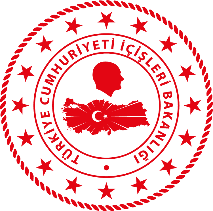 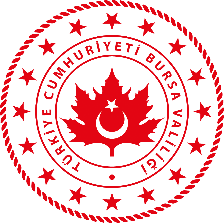 MERKEZİ KAYIT SİSTEMİ
Merkezi kayıt sistemine sağlıklı kayıt yapılması, aynı ihbar ve şikayet konusu ile ilgili olarak birden fazla kayıt yapılmaması amacıyla sistem ve yetkili kullanıcı tarafından gerekli tedbirler alınır. Mükerrer kayıt yapıldığının sonradan anlaşılması halinde kayıtlar eşleştirilerek sistemde gerekli düzeltmeler yapılır. Merkezi kayıt sisteminden numara verilmesi sırasında, daha önce aynı kişi tarafından aynı konuda yapılan başvuru ile ilgili olarak bir kayıt numarası verildiğinin tespiti halinde, işlemler önceki kayıt numarası üzerinden yürütülür.
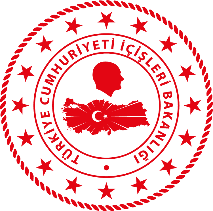 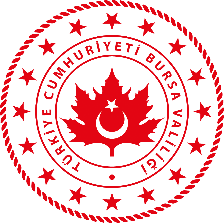 KAYIT ALTINA ALINACAK BİLGİLER
a) Başvuru sahibi ile ilgili olarak;1) Adı ve soyadı,2) İş veya yerleşim yeri adres bilgileri,3) Türkiye Cumhuriyeti vatandaşı ise Türkiye Cumhuriyeti kimlik numarası,4) Yabancı ise uyruğu, varsa pasaport numarası ve yabancı kimlik numarası,5) Yaşı.
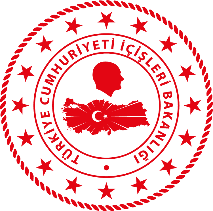 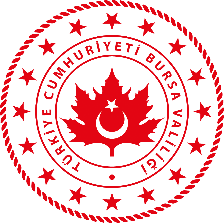 KAYIT ALTINA ALINACAK BİLGİLER
b) İhbar ve şikayete konu kolluk personel ile ilgili olarak;1) Adı ve soyadı,2) Olay tarihinde çalıştığı birim,3) Olay tarihindeki yaşı,4) Eğitim durumu,5) Türkiye Cumhuriyeti kimlik numarası,6) Hizmet yılı.
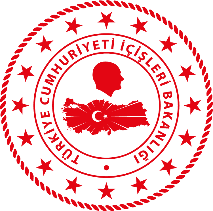 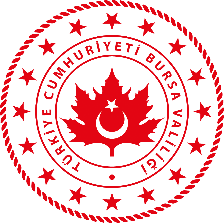 KAYIT ALTINA ALINACAK BİLGİLER
c) İhbar veya şikayete konu olaya ilişkin olarak;1) Olayın tarih ve saati,2) Olay yeri,3) Olayın özeti,4) Olaya ilişkin yaralama veya ölüm olup olmadığı,5) Olaya ilişkin maddi bir kayıp olup olmadığı,6) İsnat edilen suç,7) Olay ile ilgili olarak daha önce herhangi bir adli veya idari mercie başvurulup başvurulmadığı.
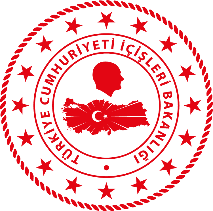 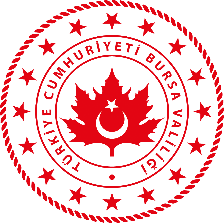 KAYIT ALTINA ALINACAK BİLGİLER
ç) Olay hakkında yürütülen işlemlerin safahatına ilişkin olarak;1) Araştırmaya ilişkin işleme konulmama kararı özeti, var ise bu kararla ilgili idari yargı kararı özeti.2) Disiplin soruşturması kararı özeti, var ise bu kararla ilgili idari yargı kararı özeti,3) Ön inceleme sonucunda verilen karar özeti, var ise bu kararla ilgili idari yargı kararı özeti,4) Ceza soruşturması ve kovuşturmasına ilişkin karar özetleri,5) Var ise tazmin, görevden uzaklaştırma, görev yeri değişikliği ve benzeri diğer idari işlemlerin özeti ve var ise bunlara ilişkin idari ve adli yargı kararının özeti ile bu nedenle yapılan işlemin özeti.
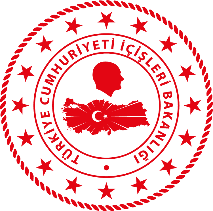 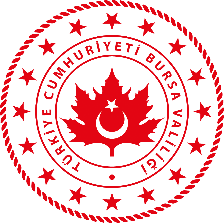 KAYIT ALTINA ALINACAK BİLGİLER
İsteğine bağlı olarak, başvuru sahibine ait aşağıdaki veriler merkezi kayıt sistemine kaydedilir:a) Meslek,b) Elektronik posta adresi,c) Diğer iletişim bilgileri, ç) Öğrenim durumu,d) Diğer kişisel veriler.
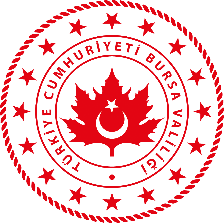 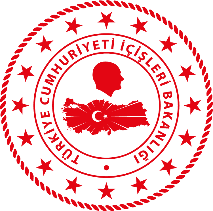 SORUMLULUK
1) Merkezi kayıt sisteminin teknik altyapısının işleyişinden Bakanlığın Bilgi İşlem Dairesi Başkanlığı, idari işleyişinden ise Kurul Başkanlığı sorumludur,(2) Merkezi kayıt sistemine ilişkin iş ve işlemler; Bakanlık düzeyinde Komisyon sekretaryası, Valiliklerde İl İdare Kurulu Müdürlükleri, Kaymakamlıklarda İlçe Yazı İşleri Müdürlükleri, bağlı kuruluşların merkez teşkilatlarında ise personel işlerinden sorumlu birimler tarafından yürütülür.
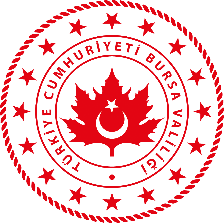 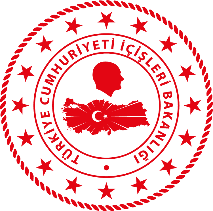 SORUMLULUK
(3) Merkezi kayıt sisteminin mevzuata uygun olarak yürütülmesinden illerde vali, ilçelerde kaymakam, bağlı kuruluşlarda ise kuruluşun en üst amiri sorumludur.(4) Merkezi kayıt sisteminde kayıt altına alınmadığı anlaşılan ihbar, şikayet ve benzeri durumun tespiti halinde, sorumlular hakkında gerekli yasal işlemler ivedilikle yerine getirilir.
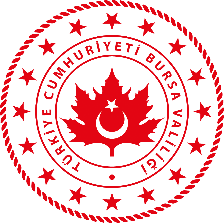 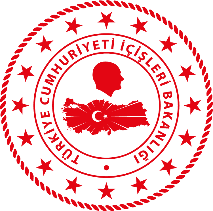 MERKEZİ KAYIT SİSTEMİNİN İŞLEYİŞİ
İhbar ve şikayetler; -MİA, Bağlı Kuruluş veya Komisyona geldiğinde yetkili birimler tarafından kayıt edilir ve sistemden bir kayıt numarası verilir.- Yetkili olmayan MİA veya diğer idari mercilere yapıldığında iki iş günü içinde mahalli MİA veya bağlı kuruluşların personel birimlerine varsa ekleri ile gönderilir ve sisteme kayıt edilir.
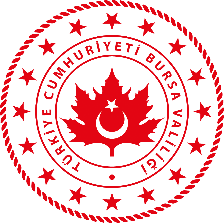 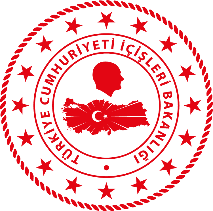 MERKEZİ KAYIT SİSTEMİNİN İŞLEYİŞİ
Kolluk personeli hakkında Cumhurbaşkanlığı İletişim Merkezi (CİMER) ile diğer kurumsal başvuru kanallarına yapılan ihbar ve şikayetler de bu Yönetmelikte düzenlenen usul ve esaslar dairesinde merkezi kayıt sistemine kaydedilir.Kanun kapsamında, Cumhuriyet savcıları tarafından kolluk görevlilerinin görevlerinden doğan veya görevleri sırasında işledikleri suçlar ile kişisel suçları sebebiyle başlatılan soruşturmalarla ilgili olarak, personelin ilgisine göre, Bakanlığa, valiliğe veya kaymakamlığa yapmış oldukları bildirimler, yetkili idari merciler tarafından merkezi kayıt sistemine kaydedilir.
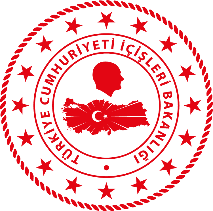 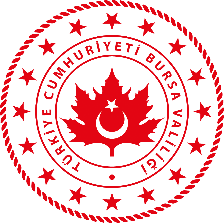 MERKEZİ KAYIT NUMARASININ BİLDİRİMİ
Merkezi kayıt numarası, mülki idare amirliklerine, bağlı kuruluşlara veya Komisyon sekretaryasına elden yapılan başvurularda, başvuruyu kabul eden görevlinin adı, soyadı ve unvanı ile başvurunun yapıldığı tarih ve saati de gösteren alındı belgesi ile başvuru sahibine bildirilir. Telefon, posta veya elektronik posta yolu ile ihbar ve şikayetlerin yetkili olmayan mülki idare amirlikleri ile diğer idari mercilere yapılması dolayısıyla bu birimler tarafından gönderilen başvurulara ilişkin olarak ise, merkezi kayıt numarası; telefonla yapılanlarda tutanağın düzenlendiği, posta veya elektronik posta yolu ile yapılanlarda ise başvurunun idareye intikal ettiği tarihten itibaren en geç üç iş günü içerisinde başvuru sahibinin belirtmiş olduğu tebligat adresine, elektronik posta yolu yapılan başvurularda, aksine bir adres belirtilmemiş ise gelen elektronik posta adresine gönderilir.
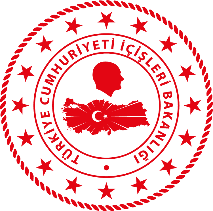 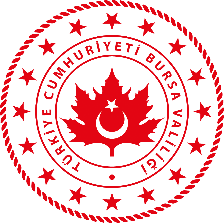 YETKİLENDİRME
Komisyon tarafından belirlenen esaslar dahilinde merkezde Kurul Başkanı, bağlı kuruluşların merkez teşkilatında bağlı kuruluşların en üst amiri, illerde vali, ilçelerde kaymakam tarafından merkezi kayıt sistemine kayıt iş ve işlemlerinden sorumlu personel belirlenerek yetkilendirilir. Yetkilendirilmemiş personelin merkezi kayıt sistemine giriş veya veri kaydı yapması yasaktır.Elektronik ortamda havale zorunludur.
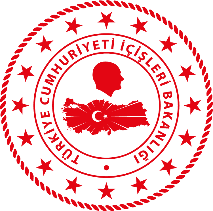 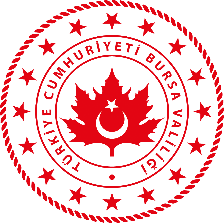 YETKİLENDİRME
Görev ve hizmeti ile sınırlı olmak kaydıyla aşağıda belirtilenler merkezi kayıt sisteminde sorgulama yapma yetkisine sahiptir:a) Komisyon Başkanı.b) Kurul Başkanı.c) Kurul Başkan Yardımcısı.ç) Bağlı kuruluşların merkez teşkilatında personel işlerinden sorumlu birim amiri.d) İllerde vali, görevlendireceği vali yardımcısı.e) İlçelerde kaymakam.f) Yetkilendirilmiş büro personeli.
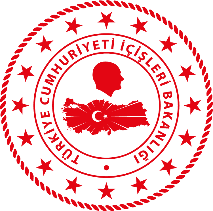 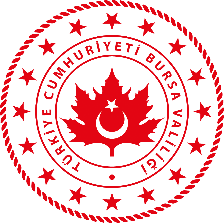 VERİLERİN GİZLİLİĞİNİN KORUNMASI
-Başvuranların kimlik bilgileri gizli tutulur.-Her türlü tedbir; müfettişler, muhakkikler ve diğer idari makam ve merciler tarafından alınır.-E-Dönüşüm ve e-Devlet uygulamalarına ilişkin esas ve usuller uygulanır.-Log kayıtları en az 6 ayda bir olmak üzere;        -İl valisi tarafından oluşturulacak 3 kişilik heyet tarafından denetlenir.
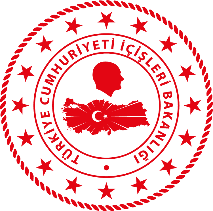 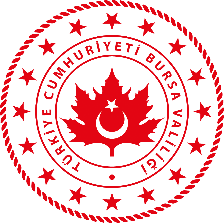 Valilik ve Kaymakamlık Kolluk Şikayet Büroları
İllerde İl İdare Kurulu Müdürlükleriİlçelerde İlçe Yazı İşleri Müdürlükleri-Yeteri kadar personel,-Kolluk personeli görevlendirilmez,-İş ve İşlemlerin yürütülmesi ve takibinden sorumlular.
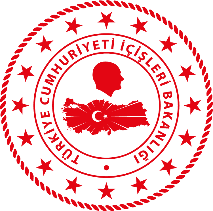 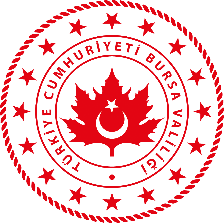 KOLLUK ŞİKAYET BÜROLARININ GÖREVLERİ
a) İhbar ve şikayetlerin merkezi kayıt sistemine kaydını yapmak.b) Kanun kapsamında Komisyon ile ilgili yazışmaları yürütmek.c) İhbar ve şikayetlerle ilgili yazışmaların kaydı, takibi, ilgili birimlere sevk edilmesi ve diğer işlemleri yapmak.-Her yıl Şubat ayında hizmet içi eğitim
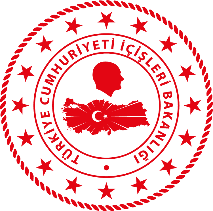 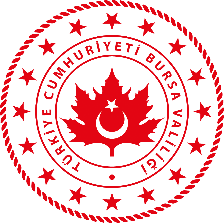 KOLLUK TEŞKİLATLARI ŞİKAYET BİRİMLERİ
-Bağlı kuruluşların merkez ve taşra teşkilatlarında, kolluk şikayetleri ile ilgili birimler oluşturulur.- Bu birimler bağlı kuruluşların merkez teşkilatlarında personel işlerinden sorumlu birim bünyesinde, taşra teşkilatlarında ise Emniyet Genel Müdürlüğü ve Jandarma Genel Komutanlığı için il ve ilçe düzeyinde, Sahil Güvenlik Komutanlığı için ise Bölge ve Grup Komutanlığı düzeyinde kurulur.
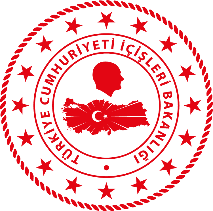 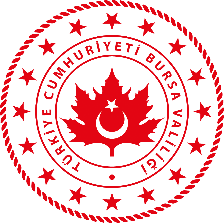 KOLLUK TEŞKİLATLARI ŞİKAYET BİRİMLERİ
-Kolluk hakkındaki şikayetlere ilişkin iş ve işlemleri yerine getirmek,- Kolluk etik ilkelerinin uygulanmasına ilişkin işlemleri yürütmek,-Risk analizleri yaparak yılda bir kez yetkili mercilere rapor hazırlamak-Her yıl Ocak ayı içinde ve gerekli görülen zamanlarda hizmet içi eğitime tabi tutulmak,-Adli ve idari ceza almamış olmak,-Büro görevleri dışında nöbet ve benzeri başka görev verilmemesi.
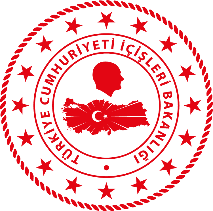 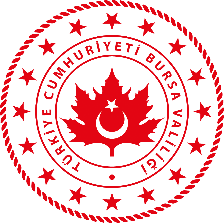 DİSİPLİN SORUŞTURMALARINDA BİLGİLENDİRME
-Şikayetçi ile ihbar ve şikayet edilen kolluk görevlileri, disiplin soruşturmasının safahatı hakkında, ilgisine göre Bakanlık, mülki idare amirlikleri ve bağlı kuruluşların merkez teşkilatları tarafından en az iki ayda bir bilgilendirilir.- Bildirimlerin sekretarya hizmetleri İl İdare Kurulu Müdürlükleri, İlçe Yazı İşleri Müdürlükleri, Kurul Başkanlığı, Merkez Teşkilatları personel birimleridir.
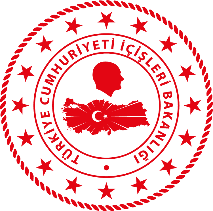 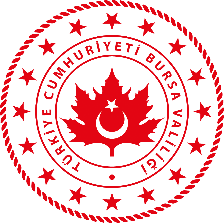 DİSİPLİN SORUŞTURMALARINDA BİLGİLENDİRME
-Bildirimlere esas olmak üzere, iki aylık sürenin dolmasından en geç beş iş günü önce, disiplin soruşturması yapan görevli veya görevliler tarafından, disiplin soruşturması onayını veren mercie, soruşturmalarının safahatı hakkında bilgi verilir.- Bilgilendirmeler, soruşturmanın safahatını tam olarak ortaya koyacak nitelikte açık ve anlaşılabilir ifadelerle yapılır.- Bilgilendirmelere ilişkin yazıların bir örneği disiplin soruşturması işlem dosyasında denetime esas olmak üzere muhafaza edilir.
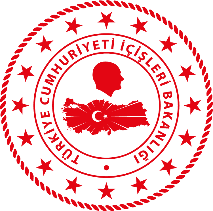 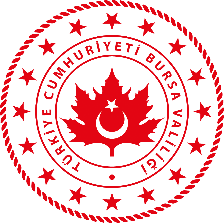 DİSİPLİN SORUŞTURMALARINDA BİLGİLENDİRME
- Bildirimlere ilişkin gerekli hassasiyeti göstermeyen personel hakkında yetkili merciler tarafından yasal işlemler ivedilikle yerine getirilir.- Disiplin soruşturmasının tamamlanmasını müteakip disiplin soruşturması sonucunda verilen karar şikayetçiye ayrıca bildirilir.
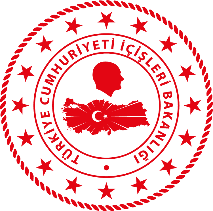 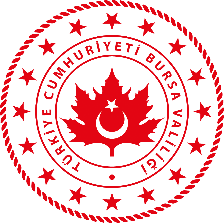 ARAŞTIRMA SONUCUNDA BİLGİLENDİRME
-Bu Kanun hükümleri kapsamında yürütülen araştırma görevinin sonucu hakkında şikayetçi ile ihbar ve şikayet edilen kolluk görevlilerine bilgi verilir.- Bu kapsamda yapılacak bildirimler, araştırmanın yetkili makam tarafından sonuçlandırılmasını müteakip, izleyen en geç on beş gün içerisinde yerine getirilir.
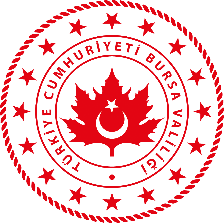 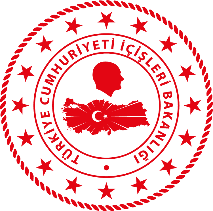 CUMHURİYET SAVCILIKLARI TARAFINDAN BİLGİLENDİRME
-Cumhuriyet savcılıkları kolluk görevlileri hakkında görevlerinden doğan veya görevleri sırasında işledikleri suçlar ile kişisel suçları sebebiyle soruşturma başlattıkları takdirde durumu personelin ilgisine göre Bakanlığa veya mülki idare amirliklerine en geç yedi iş günü içinde bildirir. - Bildirimde bulunulan yetkili idari merciler tarafından gerek görülen idari tedbirler alınır ve disiplin soruşturması başlatılır.
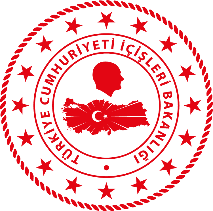 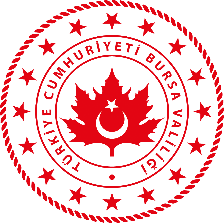 CUMHURİYET SAVCILIKLARI TARAFINDAN BİLGİLENDİRME
- Kolluk görevlileri hakkındaki araştırma, disiplin soruşturması, ön inceleme ve soruşturmalarda görevli müfettiş veya muhakkiklerin talep etmeleri halinde, Cumhuriyet savcılıkları tarafından ceza soruşturmasının amacını tehlikeye düşürmemek ve gizlilik ilkesine sadık kalınmak kaydıyla, başka yolla temini mümkün olmayan delillerin birer örneği dizi pusulasına bağlanarak gönderilir.
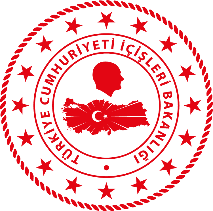 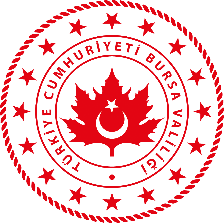 CUMHURİYET SAVCILIKLARI TARAFINDAN BİLGİLENDİRME
- Cumhuriyet savcılıkları tarafından kolluk personeli hakkında, görevden doğan veya görevi sırasında işledikleri suçlarla kişisel suçlan sebebiyle yapılan soruşturma sonunda düzenlenen kovuşturmaya yer olmadığı kararları, iddianame ile ilgili mahkemelerce verilen karar suretleri ilgisine göre Bakanlık, bağlı kuruluş merkez teşkilatı ve mülki idare amirliklerine gönderilir.
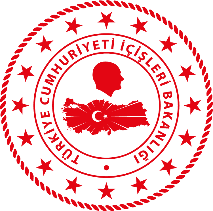 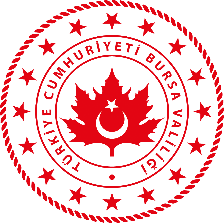 YAZIŞMALAR
Komisyon ile bağlı kuruluşların taşra teşkilatları arasındaki her türlü yazışma mülki idare amirlikleri aracılığı ile yapılır.
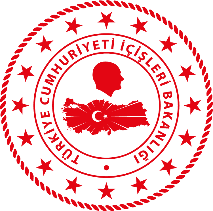 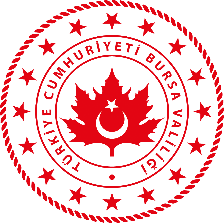 DENETİM
Kolluk hakkındaki ihbar ve şikayetler üzerine yapılan işlemler ile merkezi kayıt sisteminin işleyişine ilişkin iş ve işlemler, sıralı kurum amirleri, mülki idare amirleri, bağlı kuruluşların teftiş ve denetim elemanları ile Kurul Başkanlığı tarafından yılda en az bir defa denetlenir.
GÖRÜŞ
“6713 sayılı Kolluk Gözetim Komisyonu Kurulması Hakkında Kanunun Uygulanmasına Dair Yönetmeliğin 76/4 maddesinde belirtilen ‘Risk Analizi Raporu’nun hangi merci tarafından hazırlanacağı” hususu:
a) “6713 sayılı Kolluk Gözetim Komisyonu Kurulması Hakkında Kanunun Uygulanmasına Dair Yönetmelik ”in 76. maddesine göre;
- Bağlı kuruluşların merkez teşkilatlarında personel işlerinden sorumlu birim bünyesinde, taşra teşkilatlarında ise Emniyet Genel Müdürlüğü ve Jandarma Genel Komutanlığı için il ve ilçe düzeyinde, Sahil Güvenlik Komutanlığı için ise Bölge ve Grup Komutanlığı düzeyinde “kolluk şikâyet birimleri”nin kurulması gerekmektedir. Bu birimler görevlerini doğrudan birimin en üst amirine bağlı olarak yerine getirir.
- “Kolluk şikâyet birimleri”, kolluk personeli hakkındaki şikâyetlerin önlenmesine ilişkin olarak risk analizleri yaparak, alınması gerekli gördükleri tedbirler konusunda yetkili mercilere yılda en az bir defa olmak üzere rapor sunmakla yükümlü bulunmaktadırlar.

b) Görüldüğü gibi, kolluk şikâyet birimleri düzenleyecekleri risk analiz raporlarını “yetkili merci”lere sunacaklardır. Dolayısıyla, sorunun çözümü için “kolluk şikâyet birimleri” bakımından “hangi mercilerin yetkili oldukları”nın belirlenmesi gerekmektedir
GÖRÜŞ
Bu bağlamda;
5442 sayılı İl İdaresi Kanununun 4/1, 9, 11/A, 21, 27, 28, 31, 32/A-B ve 37 maddelerine göre;
- Vali ve kaymakamlar “il ve ilçe sınırları içinde bulunan genel ve özel bütün kolluk kuvvet ve teşkilatının amiri”dir ve “suç işlenmesini önlemek, kamu düzen ve güvenini korumak maksadıyla Devletin genel ve özel kolluk kuvvetlerini” istihdam ederler; “bu teşkilatın amir ve memurları vali ve kaymakam tarafından verilen emirleri derhal yerine getirmek” ile yükümlüdürler.
- “İl ve ilçe idare şube başkanları”nın hukuki statüleri ve vali kaymakamlarla ilişkileri tanımlanmış ve düzenlenmiştir. Buna göre; Bakanlıkların illerde ve ilçelerdeki teşkilatlarının her birinin başında bulunanlar “il ve ilçe idare şube başkanları” olarak tanımlanmıştır. Bunlar başında bulundukları teşkilatın mevzuata uygun olarak sevk ve idaresinden vali ve kaymakamlara karşı sorumlu olup onların verdikleri emir ve talimatları yerine getirmekle yükümlüdürler. Hiç şüphesiz, Bakanlıklara bağlı ve dolayısıyla onların bir bölümü olan kuruluşların il ve ilçe teşkilatlarının da bu kapsamda mütalaa edilmesi gerekir.
3201 sayılı Emniyet Teşkilatı Kanunu, 2803 sayılı Jandarma Teşkilat, Görev ve Yetkileri Kanunu ve 2692 sayılı Sahil Güvenlik Komutanlığı Kanununun taşra teşkilatlanmasına ilişkin hükümleri 5442 sayılı İl İdaresi Kanunu ile uyumlu bulunmaktadır.
Diğer yandan, yukarıdaki bölümlerde açıklandığı gibi;
- 4483 sayılı Kanuna göre kolluk görevlileri hakkında “soruşturma izni verme yetkisi”, ilde valilere, ilçede kaymakamlara ait bulunmaktadır.
- 7068 sayılı Kanuna göre de valiler ilde, kaymakamlar ilçede, kolluk görevlilerinin “en üst disiplin amiri”dirler.
Ayrıca, 2803 sayılı Kanunun 5/2 maddesinde “jandarma bölge komutanı bölge teşkilatının konuşlu bulunduğu ilin valisine karşı sorumlu olarak görev yapar”, Sahil Güvenlik Komutanlığı Teşkilat, Görev ve Yetkileri Yönetmeliğinin 62/2 maddesinde de “sahil güvenlik bölge ve grup komutanları, operasyonel faaliyetlerde faaliyette bulunulan ilin valisine karşı sorumluluğu saklı kalmak kaydıyla, konuşlu olduğu ilin valisine sorumlu olarak görev yapar” hükümleri yer almıştır.
Diğer yandan, 3201 sayılı Emniyet Teşkilatı Kanunu, 2803 sayılı Jandarma Teşkilat, Görev ve Yetkileri Kanunu ve 2692 sayılı Sahil Güvenlik Komutanlığı Kanunu ile bu Kanunların uygulanmasına ilişkin ikincil mevzuat düzenlemelerine göre; Emniyet Genel Müdürü, Jandarma Genel Komutanı ve Sahil Güvenlik Komutanı, bu teşkilatların amiri/komutanıdırlar ve İçişleri Bakanına karşı sorumlu olarak başında bulundukları teşkilatı sevk ve idare ederler.  
Böylece, “kolluk şikayet birimleri” bakımından yetkili merciler şunlardır:
- İlçede kaymakam, ilçe emniyet müdürü ve ilçe jandarma komutanı,
- İlde vali, il emniyet müdürü, il jandarma komutanı, sahil güvenlik grup komutanı, 
- Sahil güvenlik bölge teşkilatlarında bölge komutanlığının konuşlu olduğu ilin valisi ve bölge komutanları,
- Merkezde Emniyet Genel Müdürü, Jandarma Genel Komutanı ve Sahil Güvenlik Komutanı ile bu teşkilatların personel işlerinden sorumlu birimlerin amiri/komutanı.
c) Bu kanuni ve idari düzenlemelere göre;
(1) Risk analiz raporları, kolluk şikâyet birimlerince ve bu birimlerin hiyerarşik amirlerinin sorumluluğu altında hazırlanacaktır. 
 (2) Bu suretle hazırlanan risk analiz raporları taşrada;
 - Emniyet ve jandarma teşkilatlarında:
İl jandarma komutanı ve il emniyet müdürünün imzasıyla bağlı oldukları ilin valisine; ilçe jandarma komutanı veya ilçe emniyet müdürünün imzasıyla bağlı oldukları ilçenin kaymakamına sunulacaktır.
Kaymakam kendi mütalaasıyla birlikte her kuruluş için ayrı ayrı “ilçe risk analiz raporu” hazırlayıp valiye sunacaktır.
- Vali, il kuruluşları ile ilçelerden gelen raporları birleştirip kendi mütalaasıyla birlikte her kuruluş için ayrı ayrı “il risk analiz raporu” hazırlayıp Kolluk Gözetim Komisyonuna sunacaktır.
- Sahil güvenlik teşkilatında:
Sahil güvenlik grup komutanının imzasıyla bağlı olduğu ilin valisine sunulacaktır.
Vali bu raporu, kendi mütalaasıyla birlikte, bölge komutanlığının konuşlu bulunduğu ilin valisine intikal ettirecektir.
Bölge komutanlığının konuşlu olduğu ilin valisi, illerden gelen raporları birleştirip kendisinin ve sahil güvenlik komutanının mütalaasıyla birlikte “bölge risk analiz raporu” hazırlayıp Kolluk Gözetim Komisyonuna sunacaktır.
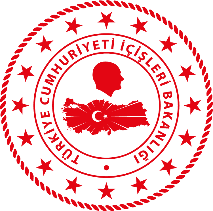 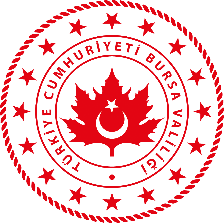 TEŞEKKÜRLER!